How to Talk with Others about Vaccines
[Speaker Notes: When it comes to keeping our community healthy, we know it's important for everyone who can get vaccinated to do so. When healthy people get vaccinated, they are less likely to spread infections to those who are more vulnerable, like our Elders and newborns. However, many of us have family members, friends, or acquaintances who are hesitant to get vaccinated. Even though we want them to be well, having meaningful conversations about vaccination can be hard. In this presentation, we will discuss strategies you can use to successfully talk with others about vaccines. 

Speaker recommendation: You can add your own photos from your tribal community onto this introduction slide by fitting and placing them over the preset images. To do so:

1) Click the “Insert” button on the toolbox above. 
2) Then, click the “Pictures” button and select “This Device.”
3) A pop-up box with access to the folders on your computer will open. Look for the image you’d like to add.
4) Once you select the image, it should come up on the slide. Use your mouse to move and place the image to your liking. That’s it!]
Your Presenter
HEADSHOT HERE
Title
Organization
Email Address
[Speaker Notes: [Introduce yourself and any co-presenters if applicable]

Speaker recommendation: You can add your headshot onto this slide by doing the following: 
1) Click the “Insert” button on the toolbox above. 
2) Then, click the “Pictures” button and select “This Device.”
3) A pop-up box with access to the folders on your computer will open. Look for the image you’d like to add.
4) Once you select the image, it should come up on the slide. Use your mouse to move and place the image over the “HEADSHOT HERE” place holder. That’s it!]
Introductions
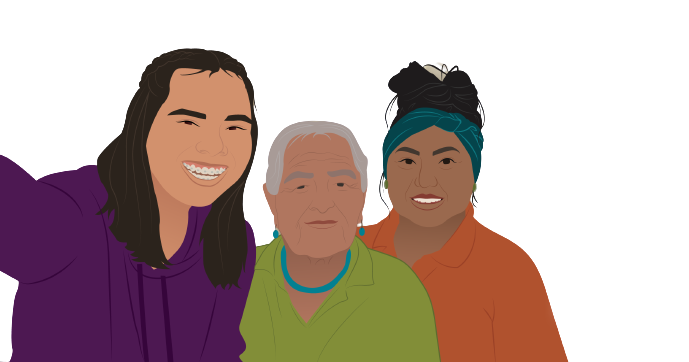 Share your:
Name 
Pronouns
Tribal Nation(s)
Community Roles
[Speaker Notes: Now, let’s take a moment for you to introduce yourselves. Please share your name, pronouns, your tribal affiliation or the tribal community you work for, and your roles in the community. I'll call on someone, and after you've finished introducing yourself, call on someone else.]
Agenda
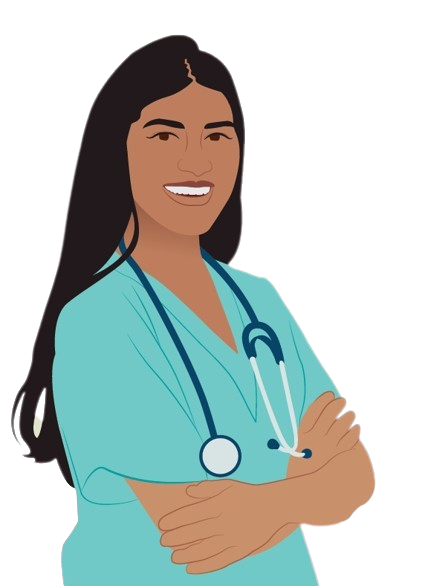 Vaccine hesitancy 
Vaccine confidence
How to build vaccine confidence
Conversational tips
Accurate sources of information
[Speaker Notes: During this presentation, we will discuss why some people are hesitant to get vaccinated. We will also talk about vaccine confidence, and how to increase vaccine confidence among your friends, family, and acquaintances. We will share some conversational tips you can use while talking with others about vaccines. Lastly, we will highlight accurate sources of information.]
Vaccine Hesitancy
[Speaker Notes: Before we discuss vaccine confidence and how to build it, let's briefly talk about vaccine hesitancy.]
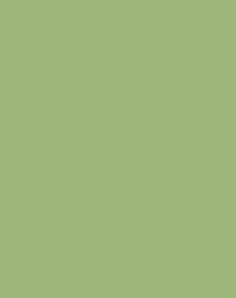 What are some reasons people in your community might be hesitant to get vaccinated?
[Speaker Notes: We know that not everyone is confident in vaccines. What are some reasons people in your community might be hesitant to get vaccinated? What have you heard? 

Speaker recommendation: A word cloud can be imbedded in the slides. Participants’ responses will appear on the screen as they submit them. You can create a word cloud using PollEverywhere.com/Word-Cloud.]
Reasons for Vaccine Hesitancy
Some common reasons for vaccine hesitancy may include:
Misinformation
Pressure from family
Fear of needles
Concern of vaccine safety
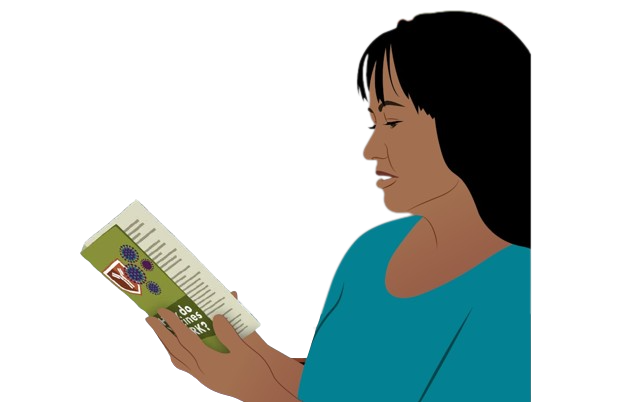 [Speaker Notes: Thank you all for providing some reasons people might be hesitant to get vaccinated. Some common reasons for vaccine hesitancy are misinformation obtained from online platforms, like social media, pressure from family, a fear of needles, and a concern of vaccine safety, such as the ingredients in the vaccine.]
Historical Trauma
Indigenous communities have resisted: 
Colonization
Boarding schools
Forced sterilization
Medical racism
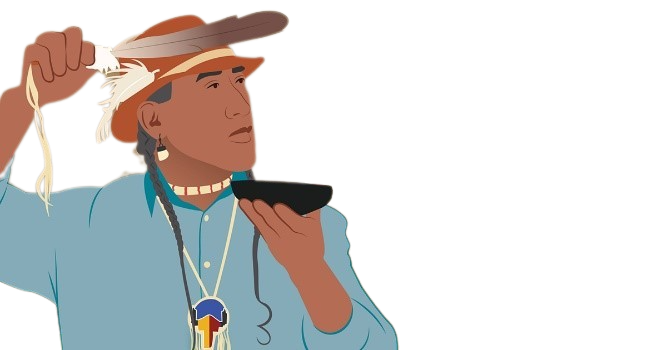 [Speaker Notes: Also, as we know, Indigenous communities have resisted colonization, boarding schools, forced sterilization, and medical racism. Due to this history, there is a mistrust in the federal government and medical care, including vaccines and those who distribute them, like pharmaceutical companies. This is something that is important for us to acknowledge in our conversations with others.]
Vaccine Confidence
[Speaker Notes: Now that we've talked about some reasons why people are hesitant to get vaccines, let's discuss what exactly vaccine confidence is.]
Vaccine Confidence is…
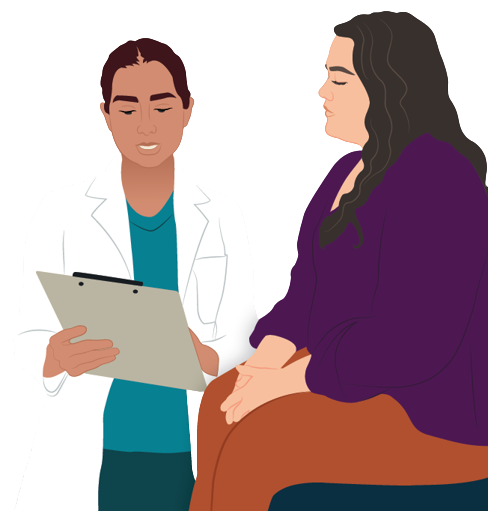 The trust people have in: 
Recommended vaccines
Professionals who administer vaccines
Processes and policies
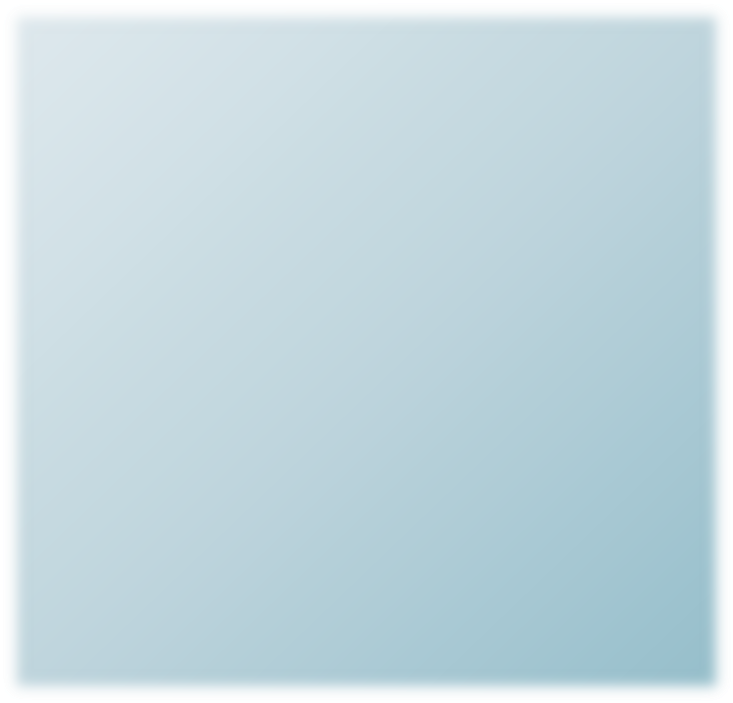 [Speaker Notes: Vaccine confidence is the trust that people have in recommended vaccines, professionals who administer vaccines, and processes and policies that lead to vaccine development, licensure, manufacturing, and recommendations for use. To build vaccine confidence, we have to build confidence in the vaccines themselves, the professionals who give vaccines, and vaccine development.]
Building Vaccine Confidence
[Speaker Notes: We understand the importance of vaccine confidence, but how can we build vaccine confidence in those we speak with?]
Conversational Tips for Building Vaccine Confidence
To increase vaccine confidence: 
Set the tone before you begin the conversation
Ask open-ended questions to promote conversation 
Listen to their concerns about vaccination
[Speaker Notes: To increase vaccine confidence in friends, family members, and acquaintances, set the tone before you begin the conversation. Try asking open-ended questions to promote open conversation. Listen to their concerns about vaccination.]
Conversational Tips for Building Vaccine Confidence
To increase vaccine confidence: 
Show empathy and understanding 
Share your reasons for getting vaccinated
Ask for permission to share more information
[Speaker Notes: When listening to them, show empathy and understanding. Share your reasons for getting vaccinated. Next, ask for permission to share more information about vaccines.]
Conversational Tips for Building Vaccine Confidence
To increase vaccine confidence: 
Respond with facts about vaccination
Help them find their why
Share accurate sources of information
Help them make a plan to get vaccinated
[Speaker Notes: If they are open to hearing more, address any misconceptions with facts. Then, help them find the meaning in vaccination. Share accurate sources of information, such as VacciNative and Native Boost. Finally, if they are ready, help them make a plan to get vaccinated.]
Set the Tone
To create an environment of respect and partnership: 
Use positive body language 
Speak in a friendly, calm tone
Listen and don’t interrupt
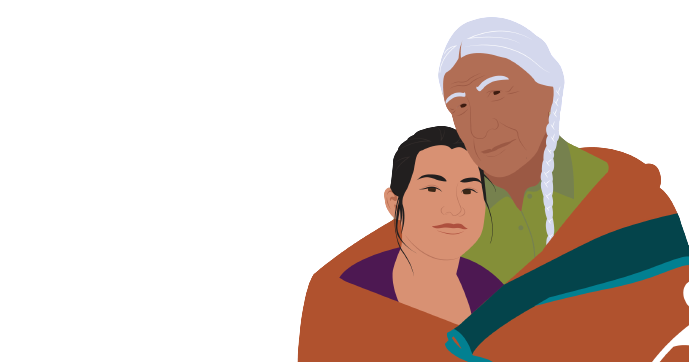 [Speaker Notes: Remember that when you’re beginning conversations about vaccines, you’re also building a relationship with that individual or family. To create an environment of respect and partnership, use positive body language. Don’t cross your arms, roll your eyes, or stand above them. Speak in a friendly, calm tone so the person doesn’t feel intimidated or patronized. Try to be open to what they have to say. Lastly, listen and don’t interrupt. Let the other person finish talking before you talk. Keep in mind that setting the tone is important as it may be the first of several conversations to come.]
Ask Open-Ended Questions
Asking open-ended questions can help you understand: 
What the individual is worried about
Where they learned any troubling information 
Sources they’ve used to get answers to their questions
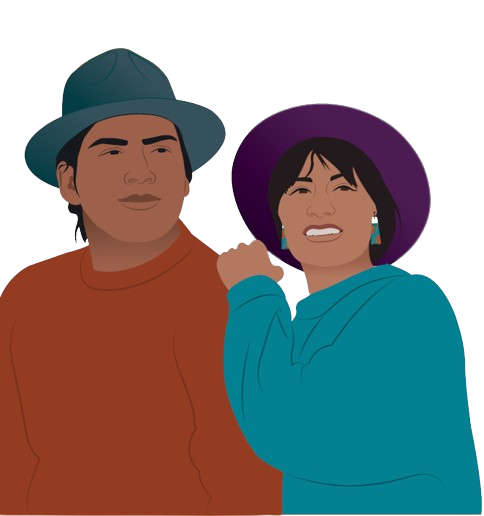 [Speaker Notes: Open-ended questions are designed to get more than a yes-or-no answer. Ask open-ended questions, so you can get a sense of what the other person is worried about, where they learned any troubling information, and what sources they've used to get answers to their questions.]
Sources to Find Information
VacciNative
Native Boost
The local health department
Healthcare providers 
The Centers for Disease Control and Prevention
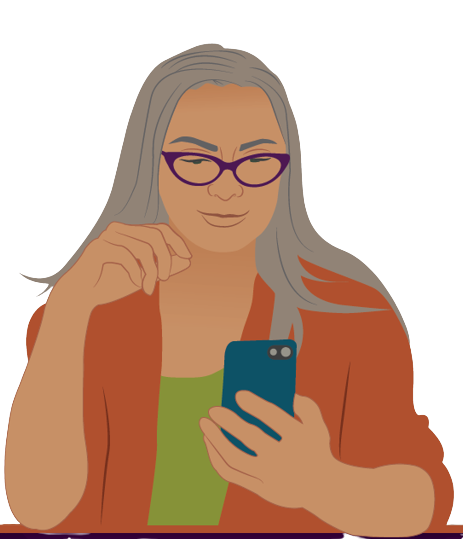 [Speaker Notes: Share reputable sources with them like VacciNative, Native Boost, the local health department, healthcare providers, and the Centers for Disease Control and Prevention, or the CDC, to answer their questions about vaccination.]
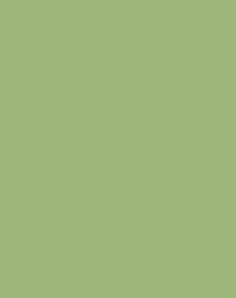 What open-ended questions might you ask to understand someone's concerns about vaccines?
[Speaker Notes: What open-ended questions might you ask to understand someone's concerns about vaccines? 

Speaker recommendation: A word cloud can be imbedded in the slides. Participants’ responses will appear on the screen as they submit them. You can create a word cloud using PollEverywhere.com/Word-Cloud.]
Listen to Their Concerns
Listen without judgment
Be calm, open, and ready to listen
Use positive body language 
Be respectful
Don’t interrupt
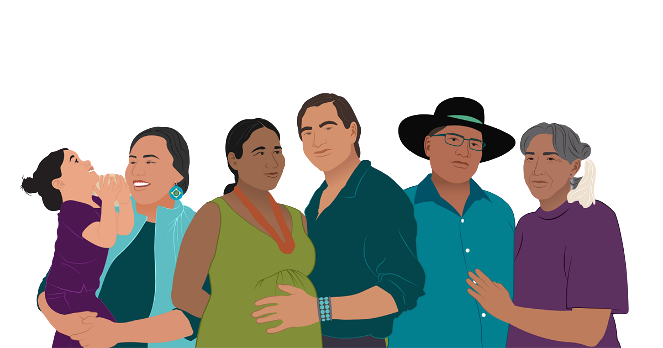 [Speaker Notes: When someone states their concerns or supports their stance with inaccurate information, listen to them without judgment. Make sure you're calm, open, and ready to listen. Throughout your conversation, use positive body language. Try not to roll your eyes or cross your arms. Even if you disagree with them or their thoughts and feelings differ from yours, treat the other person's thoughts and feelings with respect. Don't interrupt them. Let the other person finish talking before you talk.]
Show Empathy and Understanding
Showing empathy and understanding can go a long way

“I can understand your concern…”
“It’s understandable that you see things that way…”
[Speaker Notes: Simply affirming someone's concerns and experiences can go a long way. Try using phrases like "I can understand your concern" and "'It's understandable that you see things that way.”]
Show Empathy and Understanding
Use empathy and understanding to make them feel heard

For example, say:
“That does sound stressful. I’m sorry to hear your vaccine concerns are causing you more stress.”
[Speaker Notes: Make the other person feel heard by responding with empathy and understanding. Keep in mind that you may need to acknowledge the chaos of life the person is going through. For example, you can say: “That does sound stressful. I’m sorry to hear your vaccine concerns are causing you more stress.”]
Show Empathy and Understanding
Don’t tack on “but” to your words
[Speaker Notes: Don’t tack on “but” to your words. For example, even if you disagree with something the other person says, don’t say something like, “I hear what you’re saying but I don’t agree.” This can put the person you are speaking with on the defense. Leave it at, “I hear what you’re saying.”]
Show Empathy and Understanding
Don’t directly challenge something the other person says that you think is wrong.
[Speaker Notes: Don’t directly challenge something the other person says that you think is wrong. For example, don’t respond by saying, “No, that’s not true.” Instead, try saying “What I’ve learned from [trusted source] is [share factual information].” A trusted source can be a credible provider or health organization, which we discuss later in this presentation.]
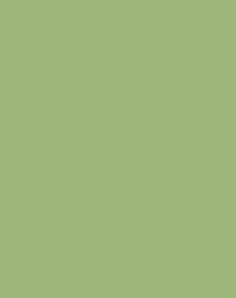 What can you say to show someone empathy even if you may not agree with what they are saying?
[Speaker Notes: What can you say to show someone empathy even if you may not agree with what they are saying? 

Speaker recommendation: A word cloud can be imbedded in the slides. Participants’ responses will appear on the screen as they submit them. You can create a word cloud using PollEverywhere.com/Word-Cloud.]
Share Your Reasons for Getting Vaccinated
Use phrases like:
“My family and I stay up to date on our vaccines. We want to be protected from illness. We also want to do what we can to protect everyone in our community – including our Elders.”
[Speaker Notes: Sharing your reasons for getting vaccinated with those you speak with lets them know that you are not asking something of them that you would not do yourself. Try using phrases like ”My family and I stay up to date on our vaccines. We want to be protected from illness. We also want to do what we can to protect everyone in our community – including our Elders.”]
Share Your Reasons for Getting Vaccinated
Use phrases like:
“I get a lot of comfort knowing that this vaccine has been safely given to millions of people.”
[Speaker Notes: ”I get a lot of comfort knowing that this vaccine has been safely given to millions of people.”]
Share Your Reasons for Getting Vaccinated
Use phrases like:
“Because I’m vaccinated, I can safely spend time with my grandparents and participate in ceremonial practices.”
[Speaker Notes: And ”Because I’m vaccinated, I can safely spend time with my grandparents and participate in ceremonial practices.”]
Ask for Permission to Share More Information
Once you understand the other person’s concerns, ask if you can share information about vaccines.
[Speaker Notes: Once you understand the other person’s concerns, ask their permission to share information about vaccines. If they say “no,” respect their decision, and let them know you will be there for them in the future if they want to discuss vaccines. If they say “yes,” share accurate sources of information. Later in this presentation, we will list accurate sources of information you can share with others.]
Respond with Facts About Vaccination
Get accurate facts about vaccination so you respond with them. 
VacciNative                     • Tribal clinics
Native Boost 			    • Health providers
CDC					    • Local health dept
Tribal Epi Centers
[Speaker Notes: Consider sharing these online resources where people can find additional vaccination facts. At the end of this presentation, we’ll have QR codes you can scan and website URLs to access some of these sources.]
Help Them Find their Why
What positive things can you and your family do when everyone is vaccinated and healthy?
Spend time with grandparents
Keep our culture alive and healthy
Play sports
Dance
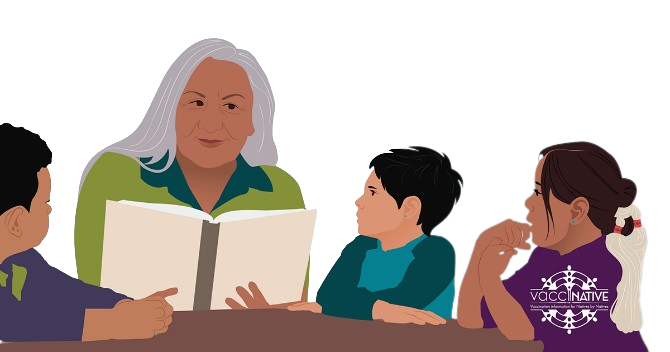 [Speaker Notes: After addressing the other person’s concerns with empathy, respect, and accurate information from reliable sources, steer the conversation toward why they should consider getting vaccinated. For example, you can ask them "What positive things can you do when everyone is vaccinated and healthy?" Allow them to think and help them with their response by listing positive things they can do when they are vaccinated like: spend time with grandparents, keep our culture alive and healthy, play sports, and dance.]
Share Accurate Sources of Information
Native Boost – NPAIHB.org/Native-Boost
VacciNative – IndianCountryEcho.org/VacciNative
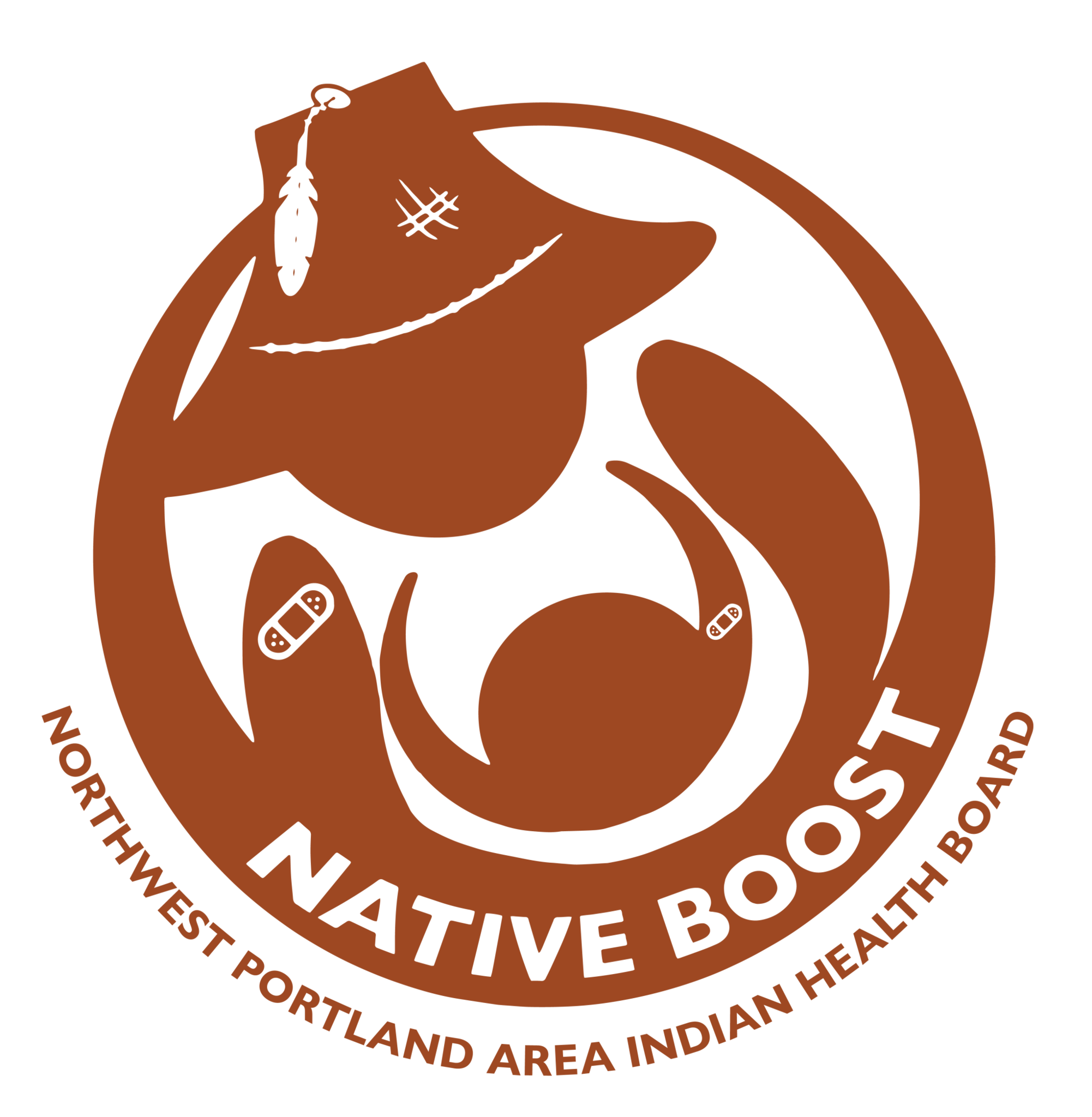 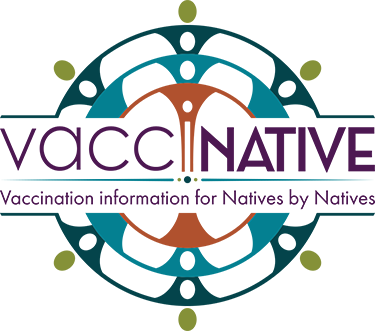 [Speaker Notes: Share accurate sources of information with the other person to help them make an informed decision about getting vaccinated. Two sources of accurate information you can share with them are VacciNative and Native Boost.]
Share Accurate Sources of Information
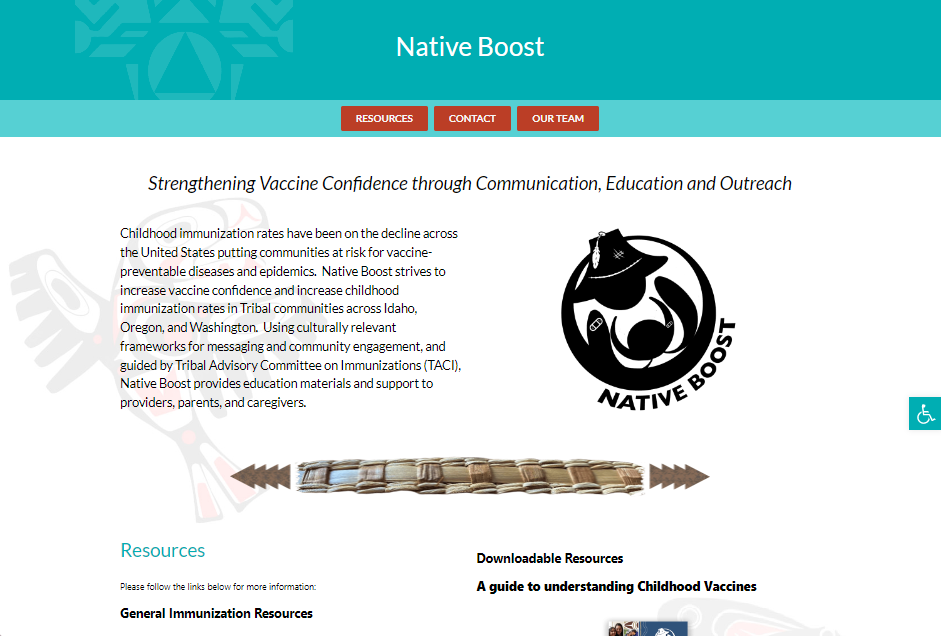 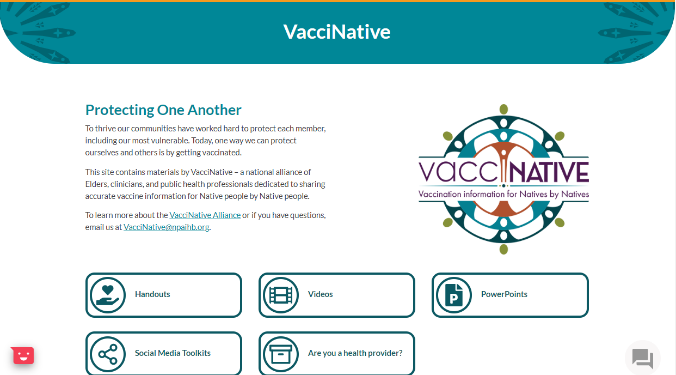 NPAIHB.org/Native-Boost
IndianCountryEcho.org/VacciNative
[Speaker Notes: Both sources have materials designed for American Indian and Alaska Native people, such as (move to next slide).]
Share Accurate Sources of Information
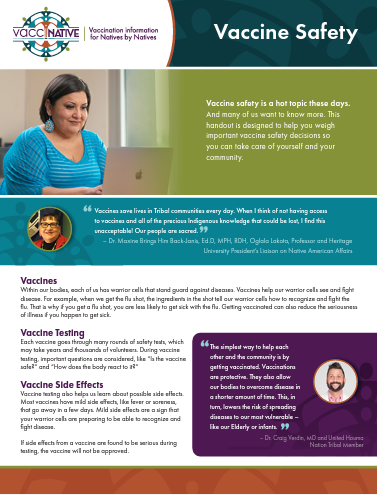 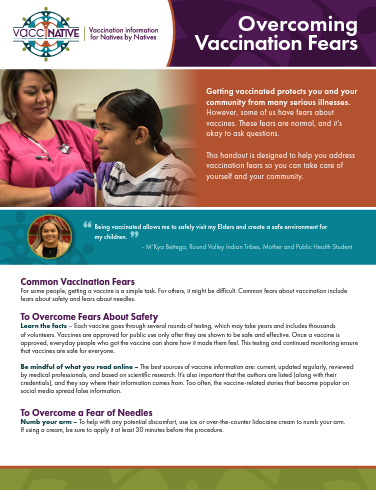 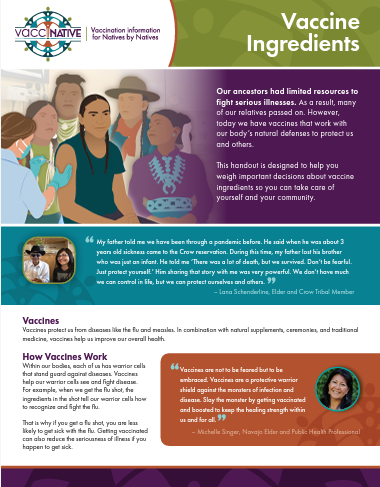 IndianCountryEcho.org/VacciNative
[Speaker Notes: Handouts,]
Share Accurate Sources of Information
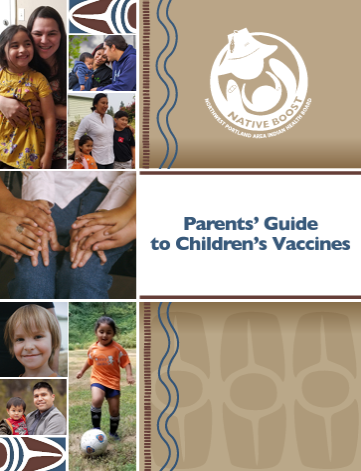 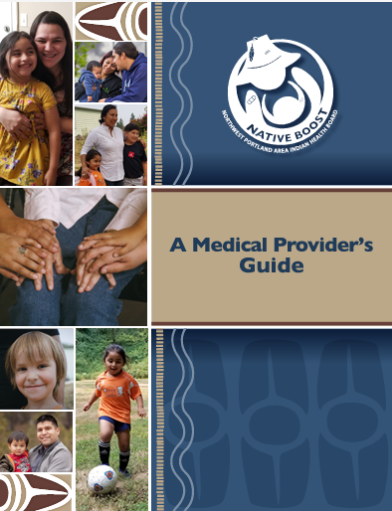 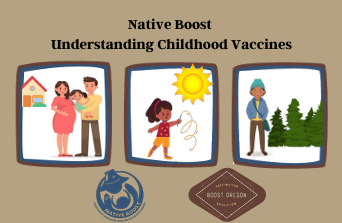 NPAIHB.org/Native-Boost
[Speaker Notes: Guides and booklets,]
Share Accurate Sources of Information
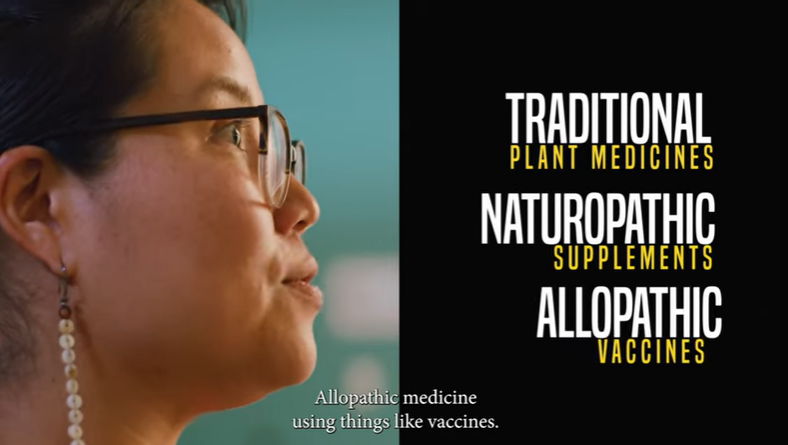 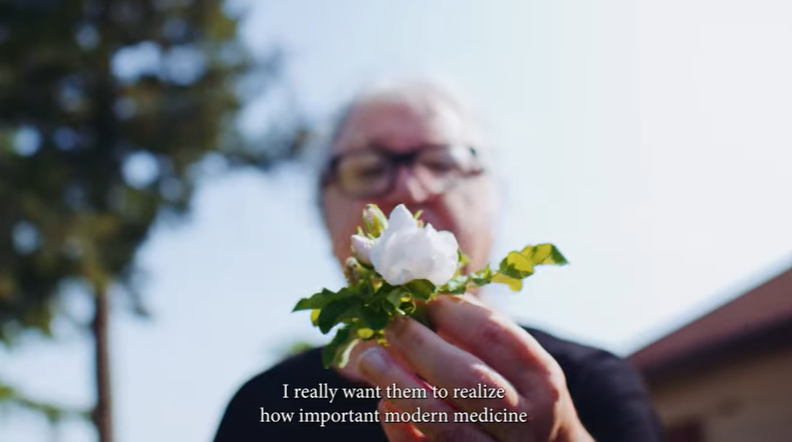 IndianCountryEcho.org/VacciNative
[Speaker Notes: Videos,]
Share Accurate Sources of Information
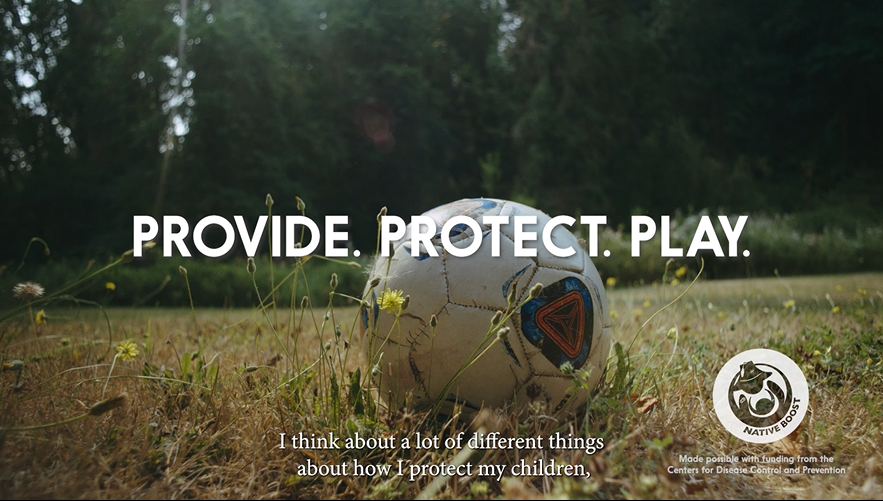 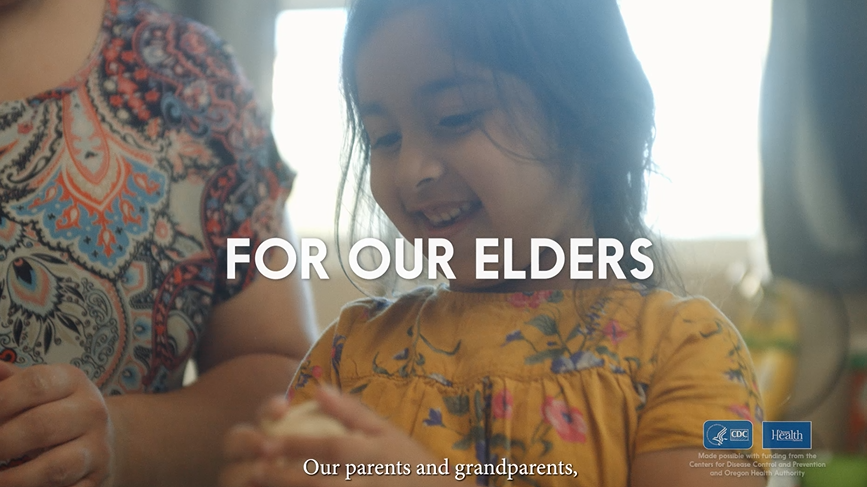 NPAIHB.org/Native-Boost
Share Accurate Sources of Information
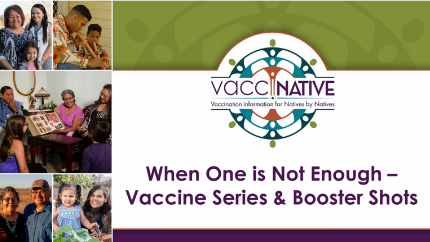 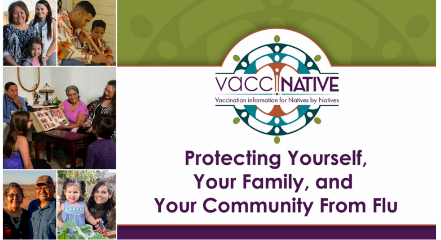 IndianCountryEcho.org/VacciNative
[Speaker Notes: And presentations.]
Share Accurate Sources of Information
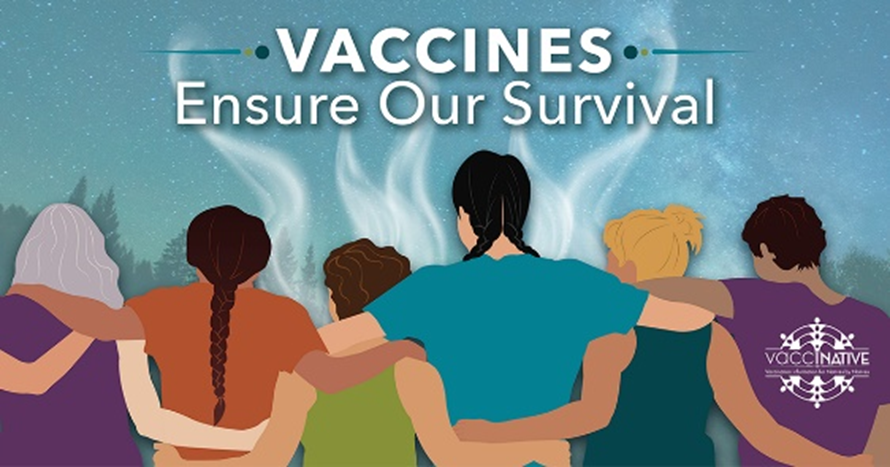 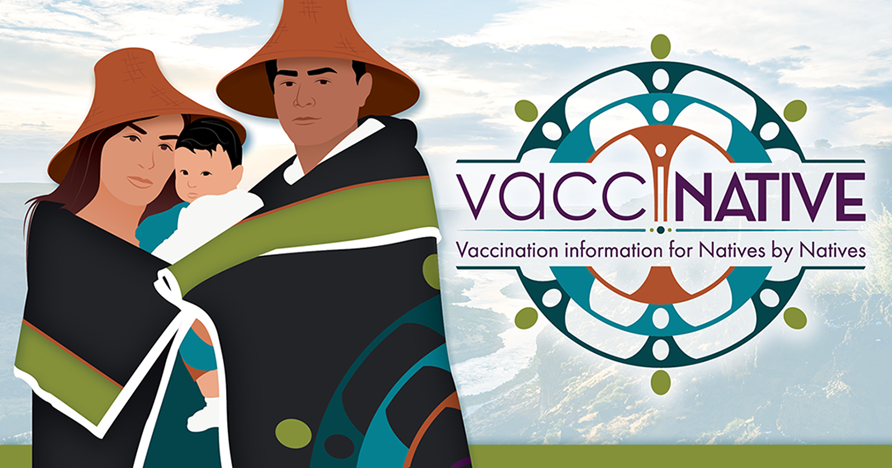 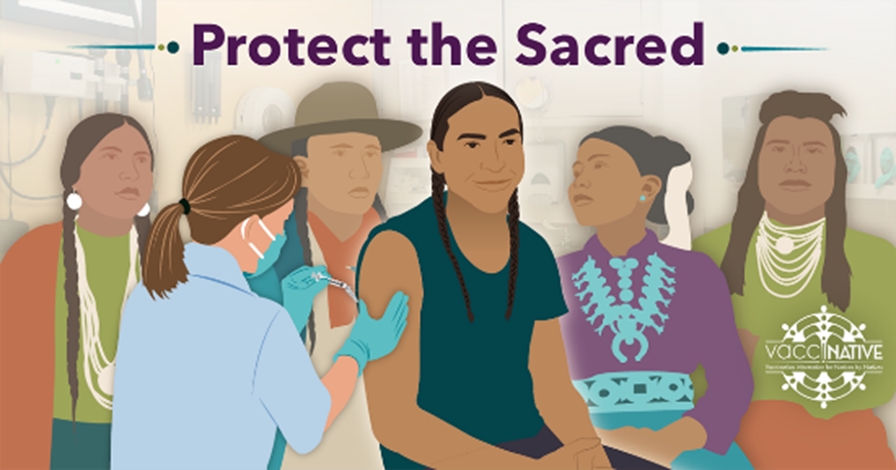 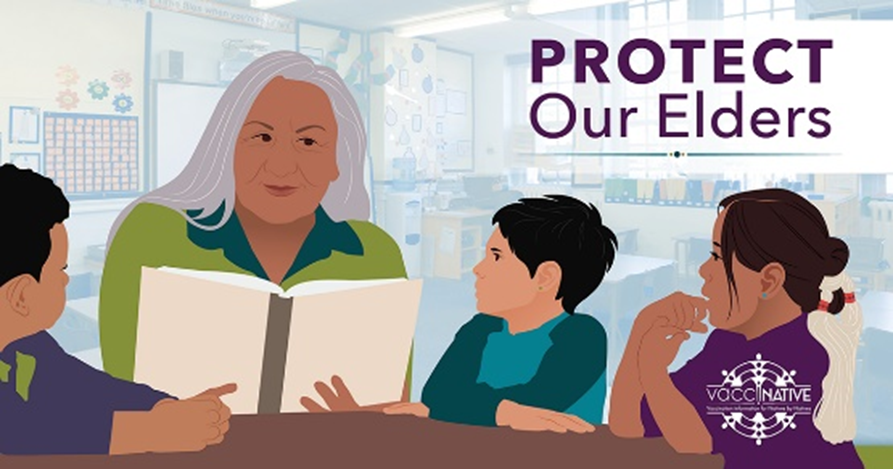 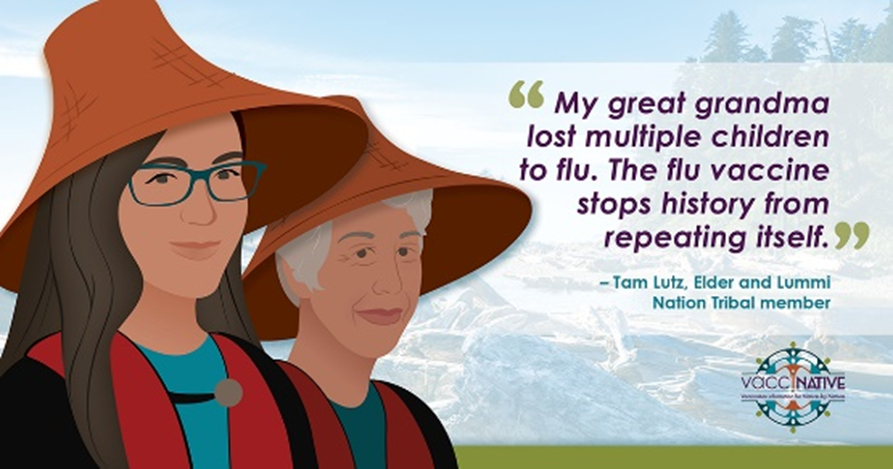 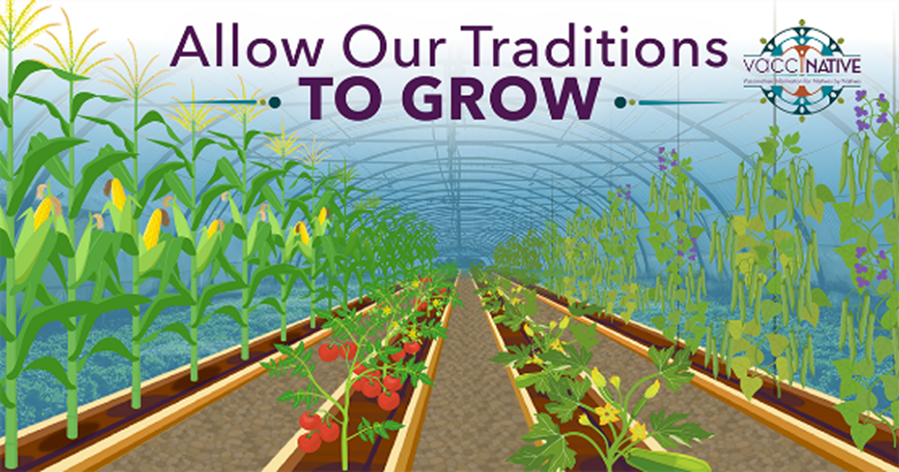 IndianCountryEcho.org/VacciNative
[Speaker Notes: VacciNative also has different social media toolkits for your organization to utilize. Included in each social media toolkit are images to post on Facebook and Instagram and captions for each. You can access these social media toolkits at IndianCountryEcho.org/VacciNative.]
Share Accurate Sources of Information
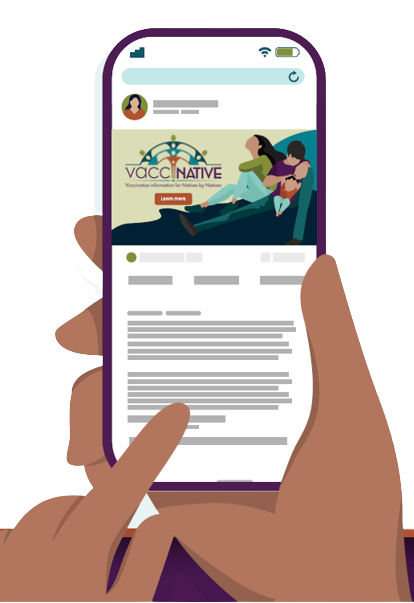 The local or tribal health department
Healthcare providers
Indian Health Service 
The Centers for Disease Control and Prevention
[Speaker Notes: Other accurate sources of information others can use to help them make an informed decision about getting vaccinated are the local or tribal health department, healthcare providers like doctors, nurses, and pharmacists, the Indian Health Service, and the Centers for Disease Control and Prevention.]
When Finding Information…
Be mindful of what you read online

The best sources of vaccine information are: 
Current
Updated regularly 
Reviewed by medical professionals, and 
Based on scientific research
[Speaker Notes: When sharing accurate sources of information with others, be mindful of what you read online. The best sources of vaccine information are current, updated regularly, reviewed by medical professionals, and based on scientific research.]
When Finding Information…
It’s also important that: 
The authors are listed (along with their credentials) and 
Authors say where their information comes from
[Speaker Notes: It’s also important that the authors are listed, along with their credentials, and that the authors say where their information comes from.]
Help Them Make a Plan to Get Vaccinated
Once someone decides why they should get vaccinated, offer to help them make a plan. What’s in their plan?
An appointment
Transportation
Childcare
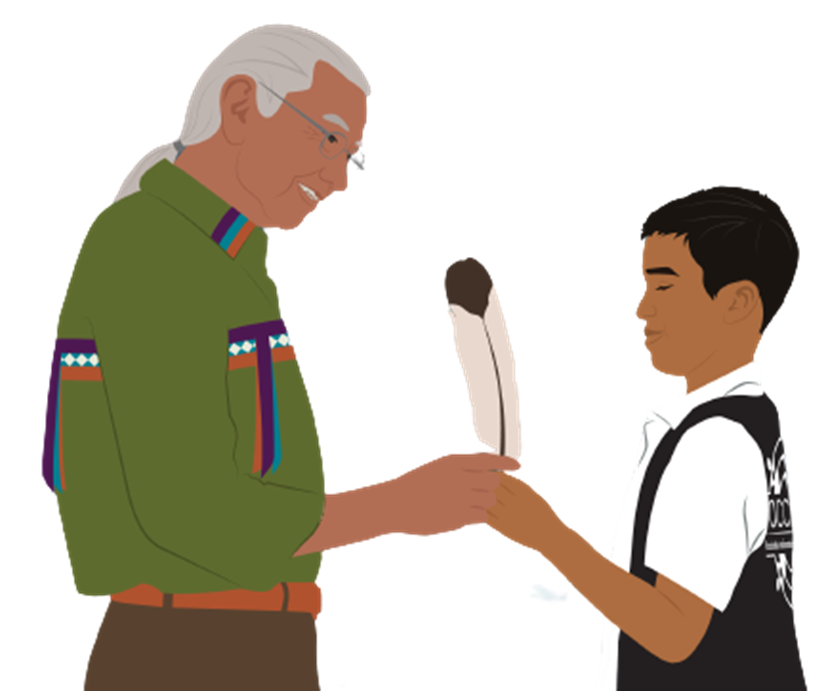 [Speaker Notes: Once someone decides why they should get vaccinated, offer to help them make a plan. Depending on your capacity, this may include helping them make their vaccination appointment, going with them to their appointment, getting vaccinated together, or holding their child while they’re receiving their vaccine.]
Any Questions?
[Speaker Notes: Does anyone have any questions about what we’ve discussed today? Was anything unclear?]
Thank you to Native Boost!
[Speaker Notes: We’d like to thank the Native Boost team and credit their website for the information they’ve contributed.]
For More Information
[Speaker Notes: Thank you for the time you’ve spent listening to this presentation. If you’d like more information about what we’ve discussed today or training on this, you can go to…]
For More Vaccine Information
Visit
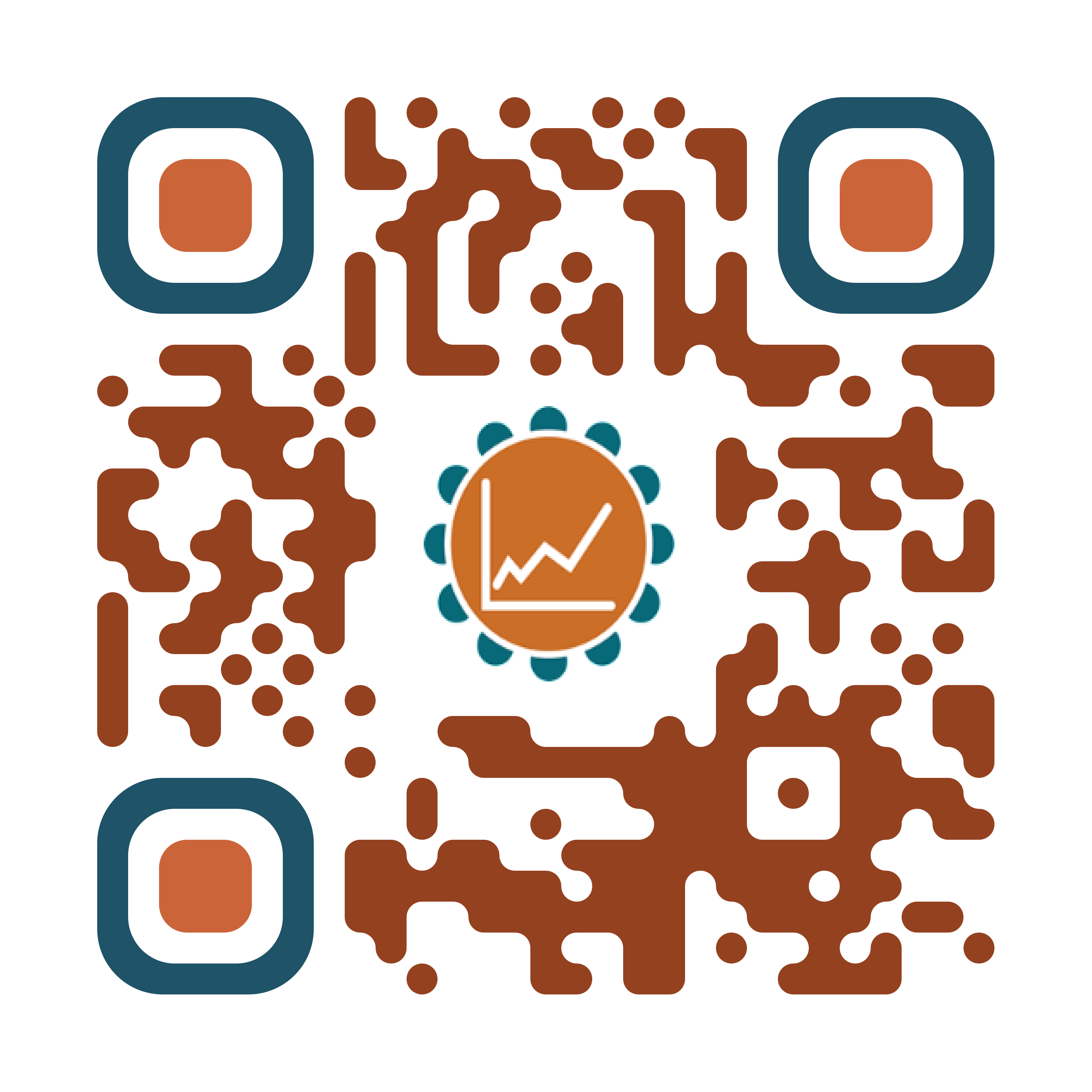 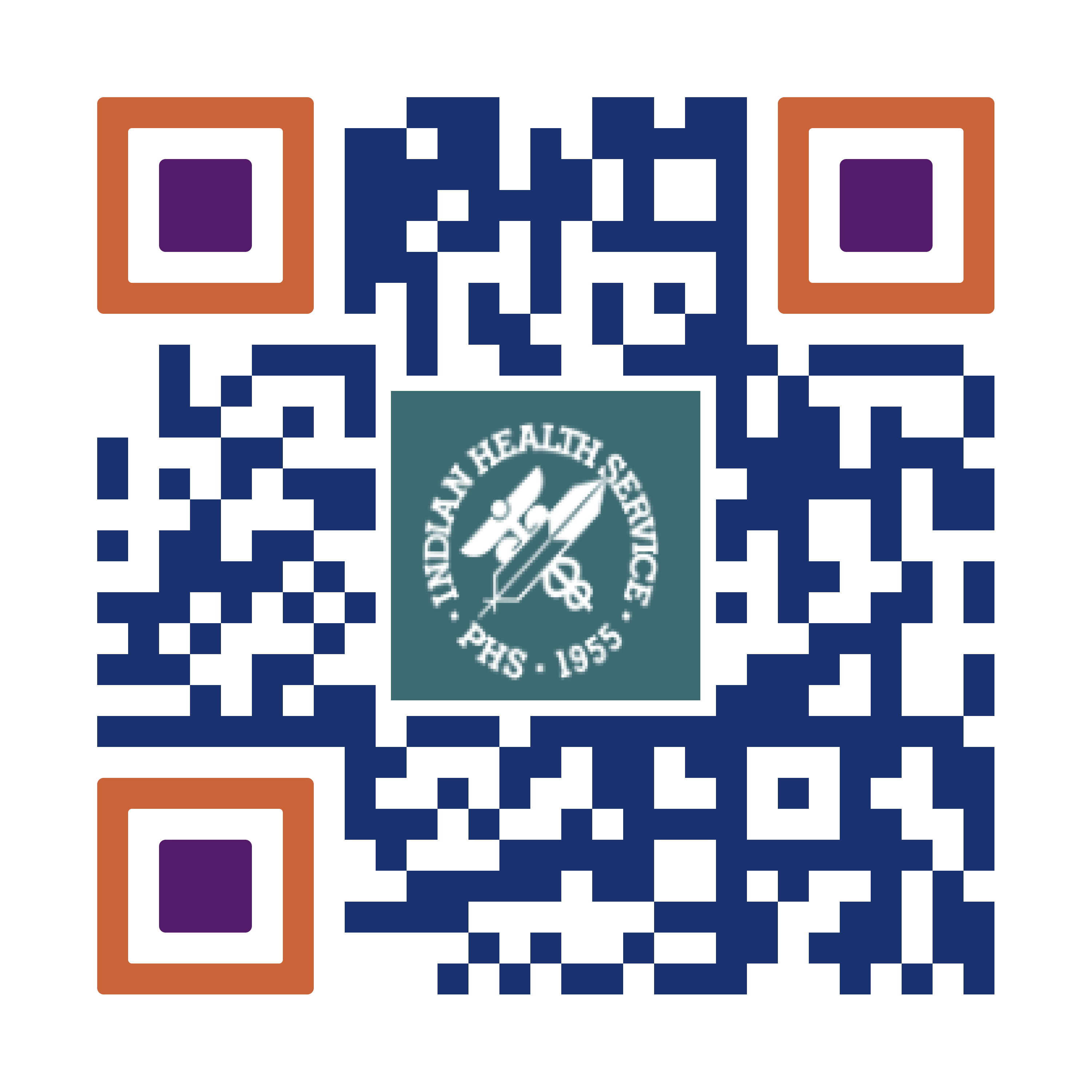 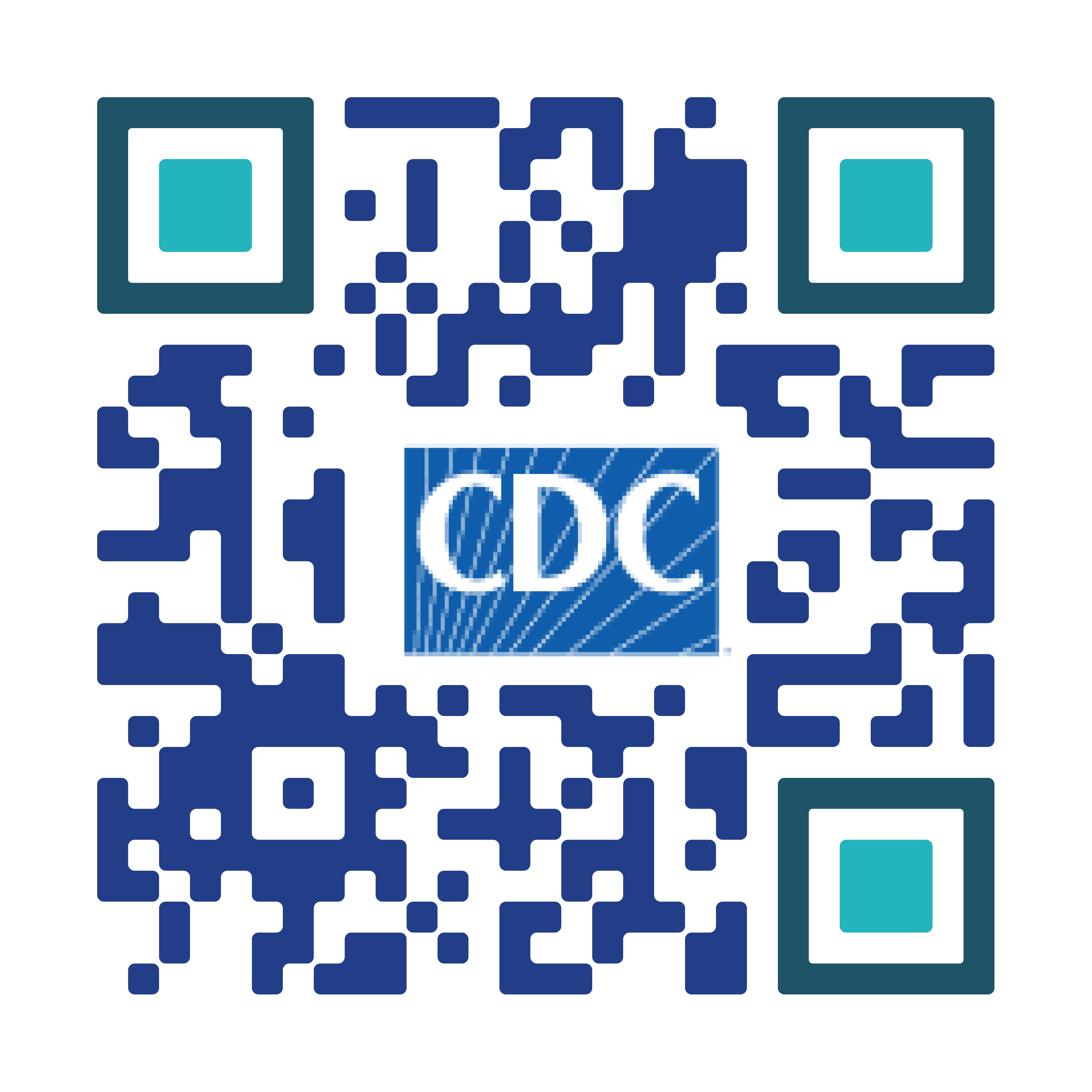 CDC.gov
TribalEpiCenters.org
IHS.gov
[Speaker Notes: Tribal Epidemiology Centers, Indian Health Service, and the Centers for Disease Control and Prevention websites by scanning their respective QR codes on the screen.]
For More Vaccine Information
Visit
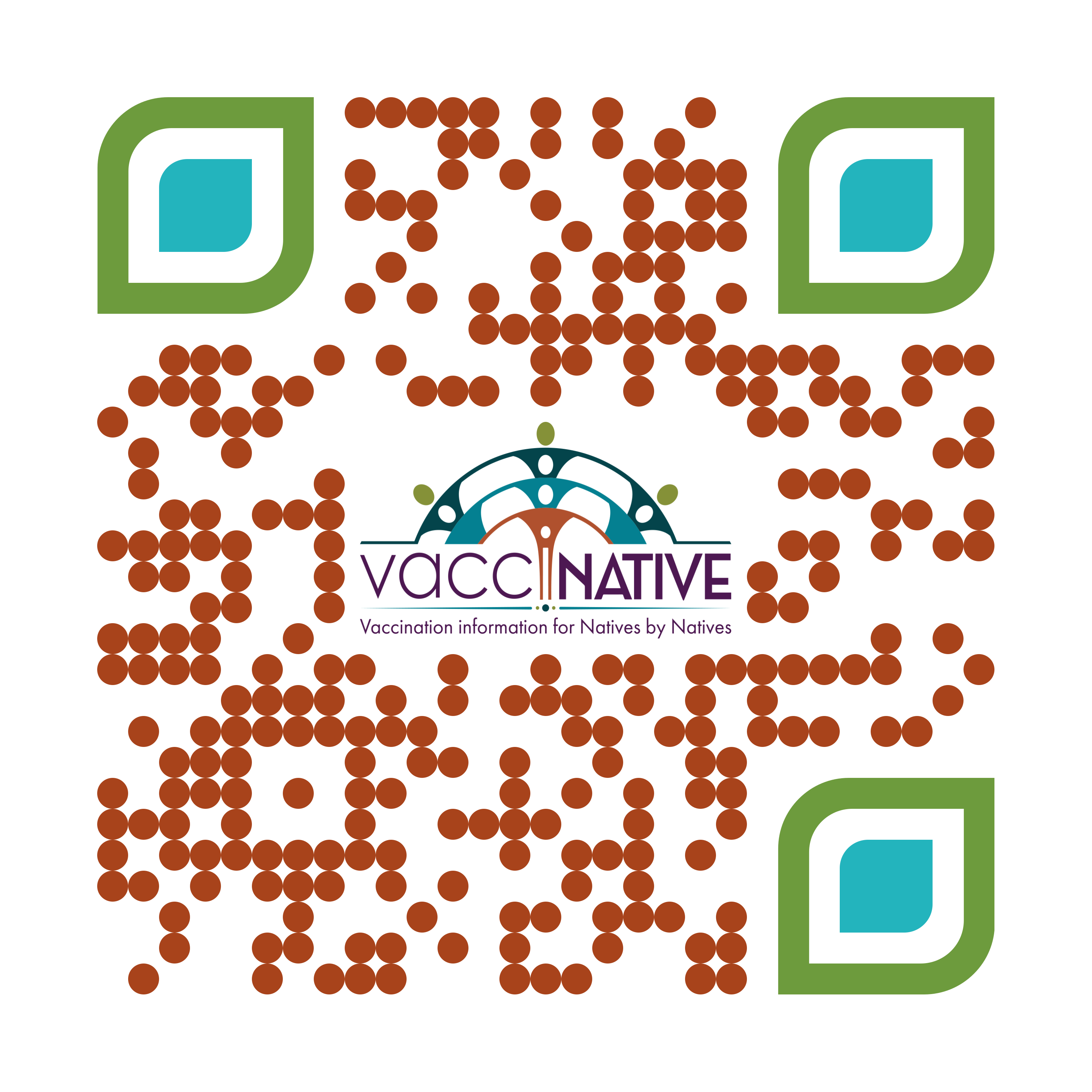 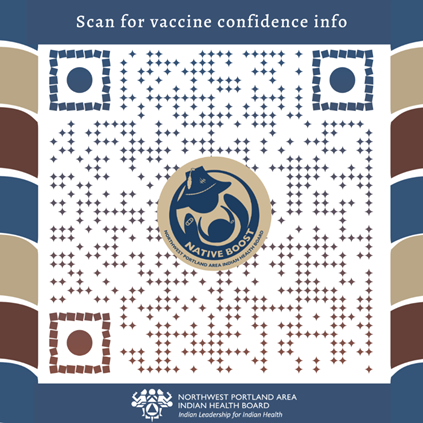 IndianCountryEcho.org/VacciNative
NPAIHB.org/Native-Boost
[Speaker Notes: You can also visit the VacciNative and Native Boost websites by scanning their respective QR codes on the screen.]
[Speaker Notes: VacciNative is a project dedicated to creating accurate vaccine information for Native people by Native people. VacciNative does this by gathering info from trusted Elders, Native health professionals, and other experts. Plus, all of VacciNative’s materials are reviewed by the VacciNative Alliance, a collaboration of staff from Tribal Epidemiology Centers across the nation.]
For more information
Org/Tribal
Logo
Title
Organization
Email Address
[Speaker Notes: Thank you for the time you’ve spent listening to this presentation. If you’d like more information about what we’ve discussed today or if you have any additional questions about anything we’ve discussed, please feel free to contact me. My contact information is listed in the slide above.]